Где используется электрическая энергия.
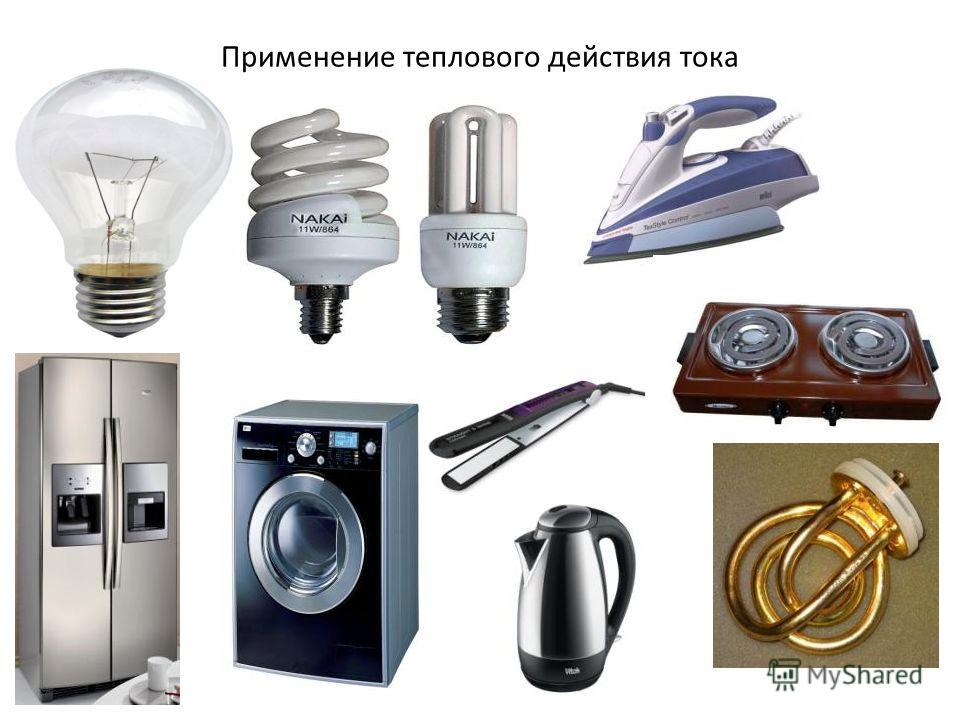 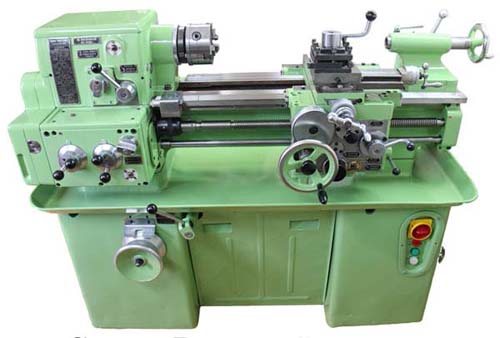 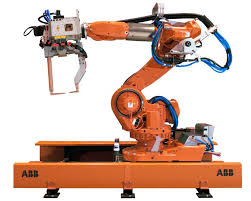 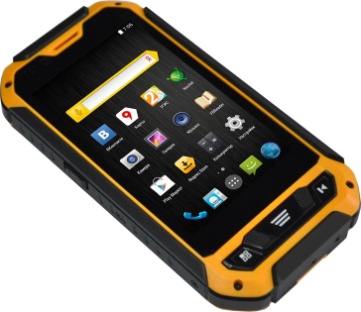 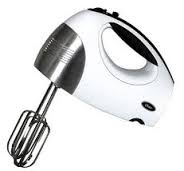 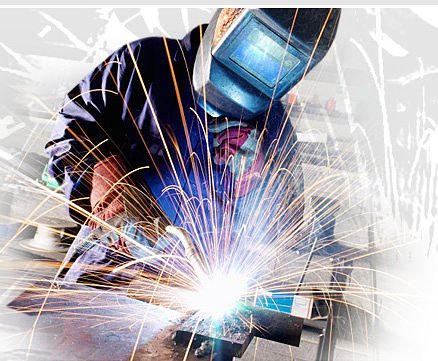 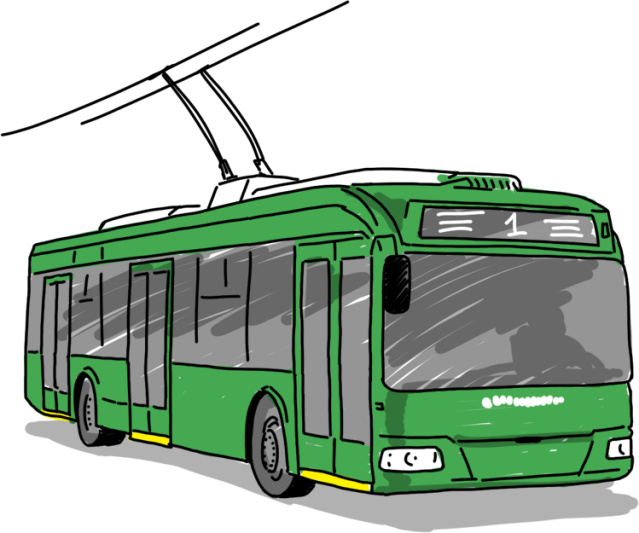 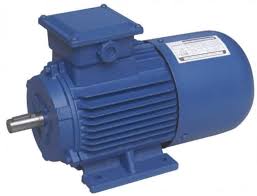 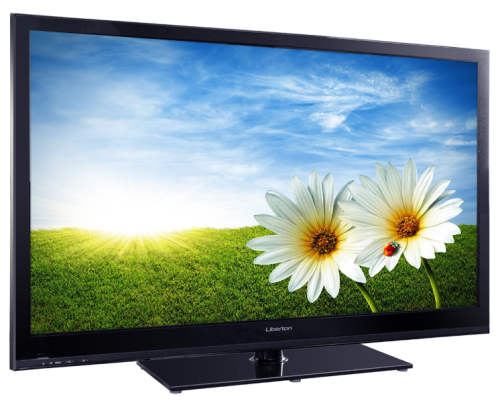 Электростанция
Генератор
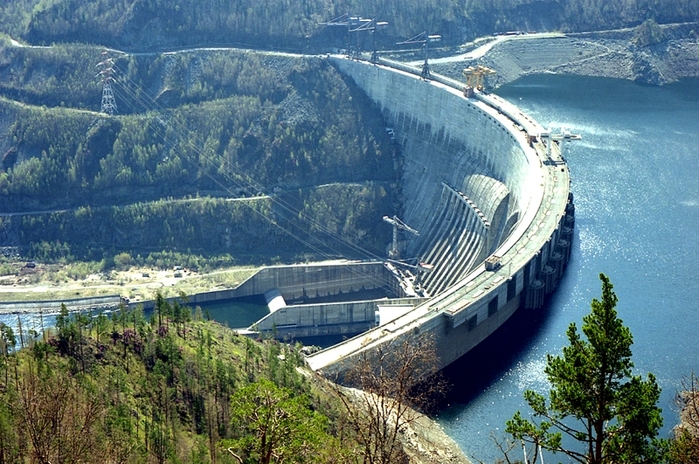 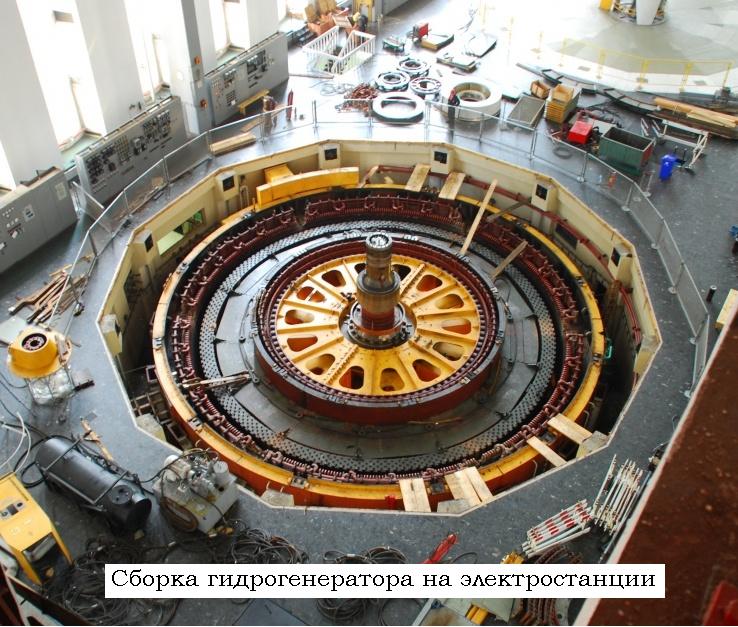 Тема урока:Направление индукционного тока. Правило ленца.
Цель урока: Определить направление индукционного тока; закрепить наши знания о явлениях электромагнитной индукции.
Повторение
1. С какой целью ставились опыты, изображенные на рисунках? Как они проводились?
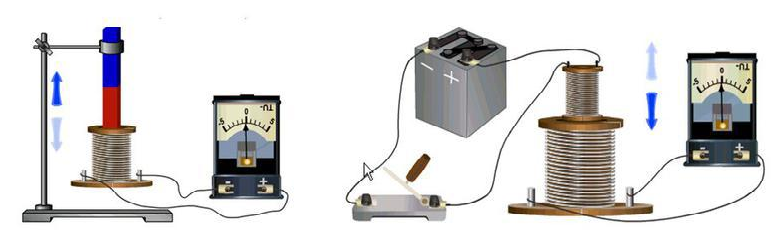 Повторение
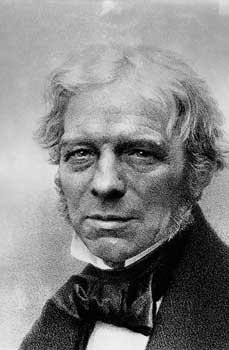 2. Кто и когда открыл явление электромагнитной индукции?
Английский физик и химик Майкл Фарадей.
29 августа 1831 года.
Повторение
3. При каком условии в данных опытах в катушке, замкнутой на гальванометр, возникал индукционный ток?
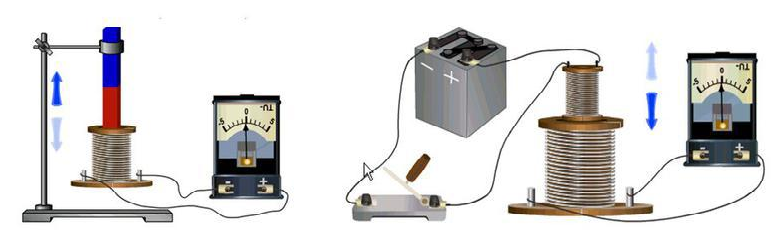 Повторение
4. В чем заключается явление электромагнитной индукции?
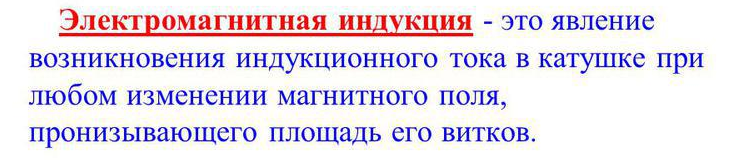 Повторение
5. В чём важность открытия явления электромагнитной индукции?
Повторение
6. Как можно создать индукционный ток в катушке В изображенной на рисунке?
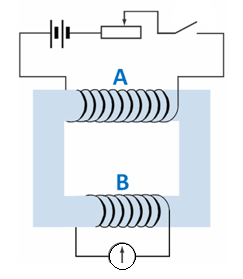 Опыт №1.
Введение магнита в разомкнутое и замкнутое кольца.
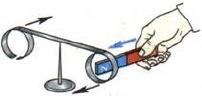 При приближении магнита к кольцу, кольцо и магнит обращены друг к другу одноименными полюсами, а векторы магнитной индукции (Bk и Bм) их полей направлены в противоположные стороны.
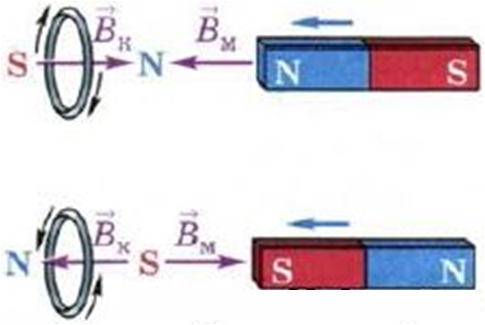 Правило правой руки
Если обхватить соленоид ладонью правой руки, направив четыре пальца по направлению тока в витках, то отставленный большой палец покажет направление магнитного поля внутри соленоида.
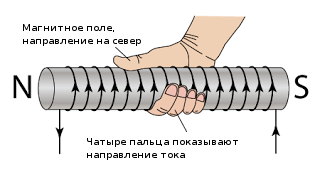 Обратное правило
Если отставленный в сторону большой палец правой руки направить по направлению линий магнитного поля соленоида (направление северного полюса), то четыре пальца согнутые в кулак покажут направление тока в соленоиде
Определение направления индукционного тока
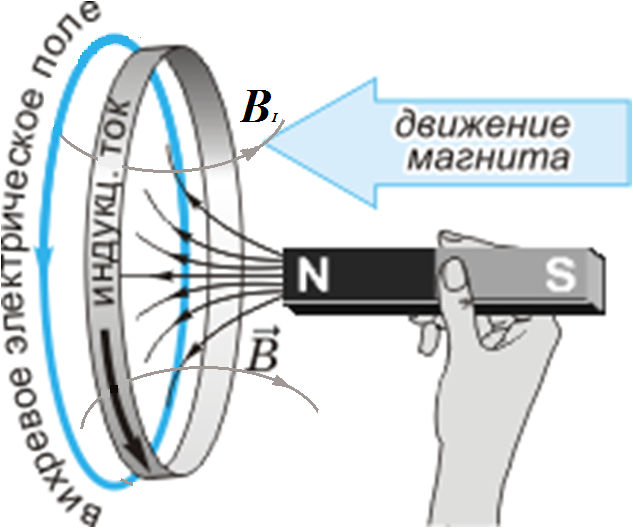 Опыт №2.
Удаление магнита из замкнутого кольца.
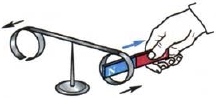 При одинаковом направлении Вк и Вм векторов магнитной индукции, магнитное поле тока будет противодействовать уменьшению внешнего магнитного потока, проходящего сквозь кольцо.
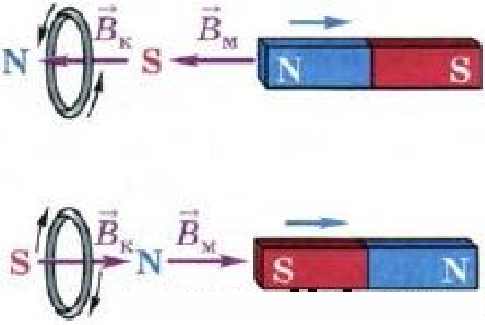 Правило Ленца
Возникающий в замкнутом контуре индукционный ток своим магнитным полем противодействует изменению внешнего магнитного потока, которое вызвало этот ток.
Эмилий Христианович Ленц
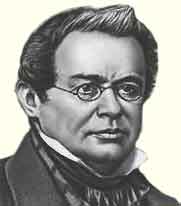 Ленц Эмилий Христианович (1804-65), российский физик и электротехник, академик Петербургской АН (1830), ректор Санкт-Петербургского университета (с 1863). Установил (1834) правило, названное его именем, экспериментально обосновал закон Джоуля — Ленца (1842).
Закрепление материала.
Возникнет ли в кольце с разрезом электрический ток, если подносить к нему магнит?
Объясните явления, происходящие при приближении магнита к сплошному кольцу; при удалении магнита.
Как определить направление индукционного тока в кольце?
Сформулируйте правило Ленца.
Как вы думаете, почему прибор, который мы использовали в опытах, изготовлен из алюминия? Как проходил бы опыт, если бы прибор был железным; медным?
Упражнение 37, №2, стр. 169
Домашнее задание
§40, Вопросы в конце параграфа.